Boltzmann Machine
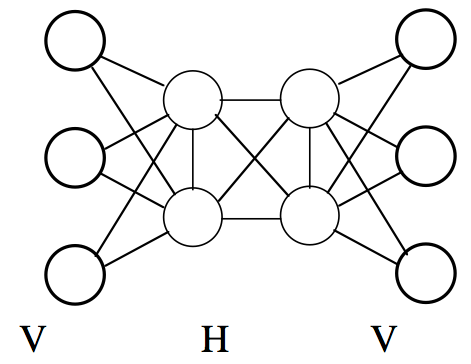 Relaxation net with visible and hidden units
Learning algorithm
Avoids local minima (and speeds up learning) by using simulated annealing with stochastic nodes
With hidden nodes Boltzmann machines can represent any arbitrary probability distribution over binary vectors
CS 678 –Boltzmann Machines
1
Node activation: Logistic Function
Node k outputs sk = 1 with probability


else 0, where T is the temperature parameter
Node does asynchronous random update
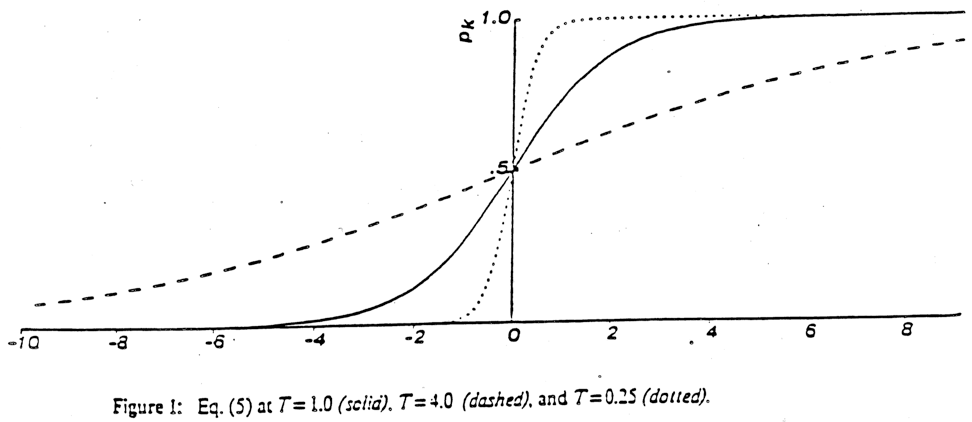 CS 678 –Boltzmann Machines
2
Network Energy and Simulated Annealing
Energy is like in the Hopfield Network
Simulated Annealing during relaxation
Start with high temperature T (more randomness and large jumps)
Progressively lower T while relaxing until equilibrium reached
Escapes local minima and speeds up learning
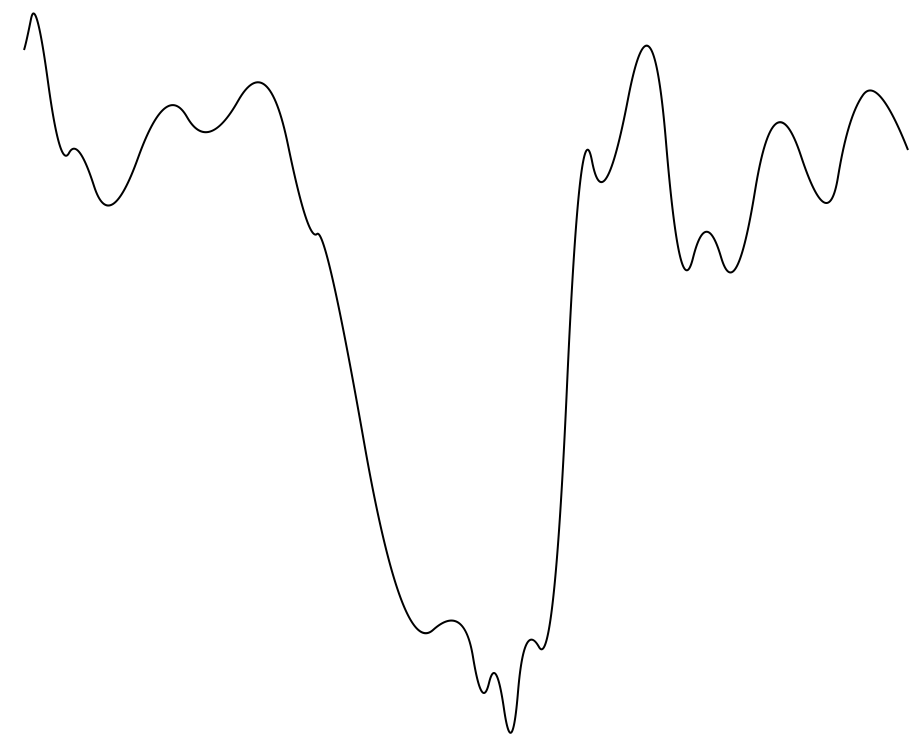 CS 678 –Boltzmann Machines
3
[Speaker Notes: Minima escape and speed of learning, early big jumps harder to escape big energy wells]
Boltzmann Learning
Physical systems at thermal equilibrium obey the Boltzmann distribution 

P+(Vα) = Probability that the visible nodes (V) are in state α during training
P-(Vα) = Probability that the V is in state α when free
Goal: P-(Vα) ≈ P+(Vα) 
What are the probabilities for all states assuming the following training set (goal stable states)?
					1 0 0 1
					1 1 1 0
					1 0 0 1
					0 0 0 0
CS 678 –Boltzmann Machines
4
Boltzmann Learning
Information Gain (G) is a measure of the similarity between P-(Vα) and P+(Vα)  


G = 0 if the probabilities are the same, else positive
Thus we can derive a gradient descent algorithm for weight change by taking the partial derivative and setting it negative


	where pij =  probability that nodei and nodej simultaneously output 1 when in equilibrium
CS 678 –Boltzmann Machines
5
Network Relaxation/Annealing
A network time step is a period in which each node has updated approximately once
Initialize node activations (Input)
Hidden nodes activations initialized randomly
Visible nodes
Random
Subset of nodes set to initial state, others random
Subset of nodes clamped, others set to random or initial state
Relax following an annealing schedule.  For example:
			2@30, 3@20, 3@10, 4@5
*Gather stats for m (e.g. 10) time steps, pij = #times_both_on/m 
Just use final state as relaxed state
or could set final node state (output) to 1 if it was a 1 during the majority of the m time steps (could also output the probability or net value)
CS 678 –Boltzmann Machines
6
[Speaker Notes: *Step 3 only needed for if we will be doing learning 
Why not just freeze the network (T=0) or just use the final net value to get output (sign of net)?
Because the last state/net before freezing could have been stochastically poor (an unlucky activation), and the net values are dependent on that current state]
Boltzmann Learning Algorithm
Until Convergence (Δw < ε)
	For each pattern in the training set
		Clamp pattern on all visible units
		Anneal several times calculating p+ij over m time steps
	end
	Average p+ij for all patterns
	Unclamp all visible units
	Anneal several times calculating p-ij over m time steps
	Update weights:  Δwij = C(p+ij - p-ij)
End
CS 678 –Boltzmann Machines
7
[Speaker Notes: Do example on board with our original data set from previous slide
Starts with random weights
Walk through at high level, show actual (made up) p values for one hypothetical case. Build a table with p+ for each pattern, average each, average all, then adjust with averaged p-
Wake state (clamped), Asleep (Unclamped) – dream about data you have seen]
4-2-4 Simple Encoder Example
Map single input node to a single output node
Requires ≥ log(n) hidden nodes
1.  Anneal and gather p+ij  for each pattern twice (10 time steps for gather). Noise .15 of 1 to 0, .05 of 0 to 1.
Annealing Schedule: 2@20,2@15,2@12,4@10
2. Anneal and gather p-ij in free state an equal number of times
3.  Δwij = 2 (p+ij – p-ij )
Average: 110 cycles
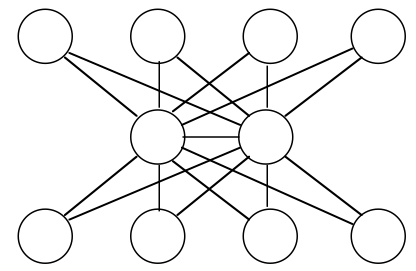 CS 678 –Boltzmann Machines
8
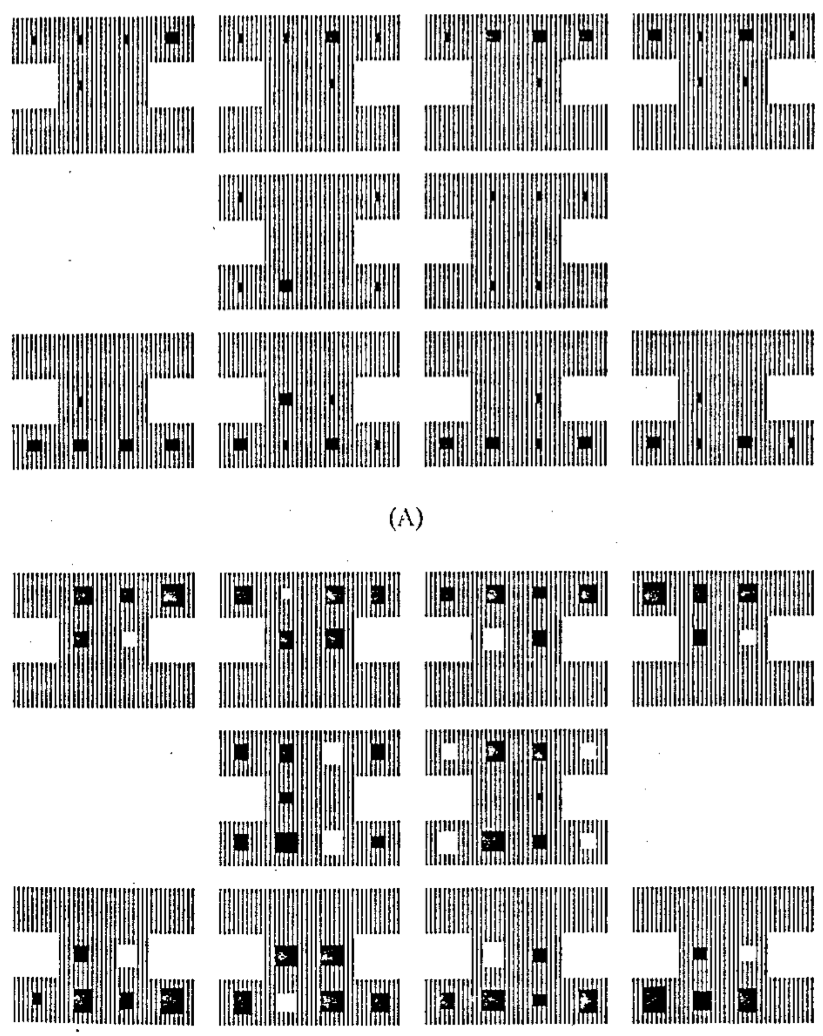 4-2-4 Encoder weights before and after training
Note common recursive weight representation
What is the network topology?
CS 678 –Boltzmann Machines
9
Shifting network, ~9000 cycles
Note no explicit I/O directionality
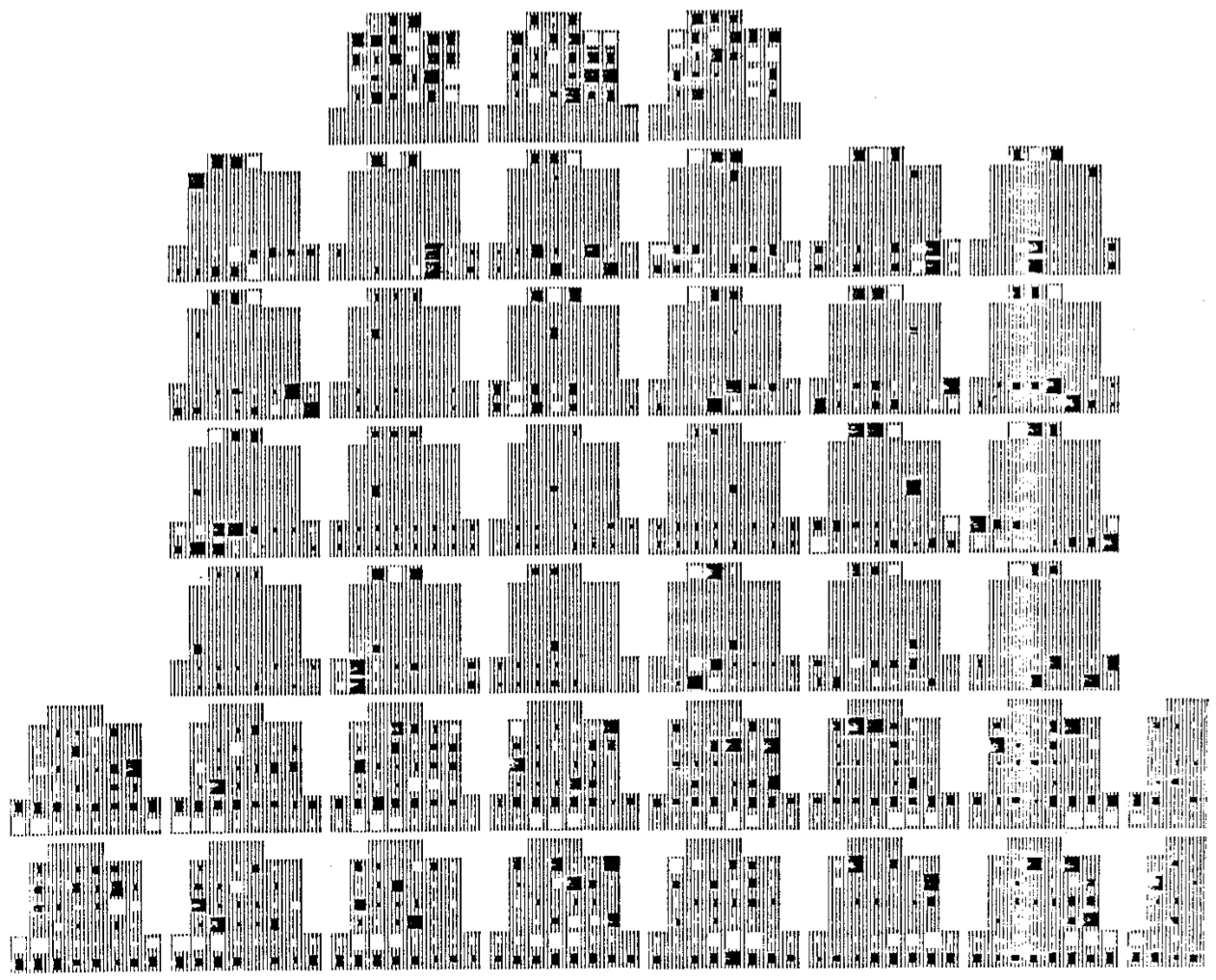 CS 678 –Boltzmann Machines
10
Boltzmann Learning
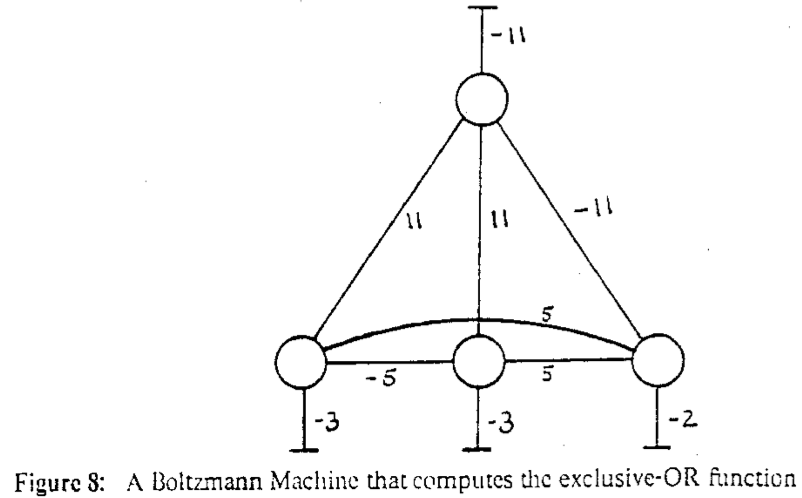 But does this Boltzmann algorithm learn the XOR function?
Hidden nodes
But first order weight updates (ala perceptron learning rule)
CS 678 –Boltzmann Machines
11
[Speaker Notes: Not sure.  Skip this?]
Boltzmann Summary
Stochastic Relaxation – minima escape and learning speed
Hidden nodes and a learning algorithm, improvement over Hopfield
Slow learning algorithm but need to extend to learn higher order interactions
A different way of thinking about learning – creating a probabilistic environment to match goals
Deep belief nets use the Boltzmann machine (particularly the Restricted Boltzmann machine) as a key component
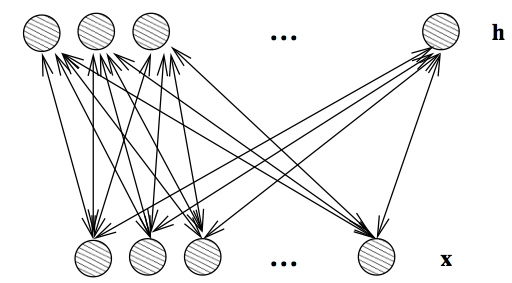 CS 678 –Boltzmann Machines
12
[Speaker Notes: Show RBM]